Guidelines and Priorities for safe Switching between plasma derived and recombinant Factor VIII
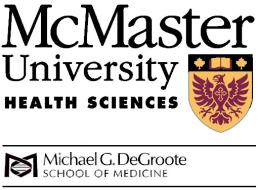 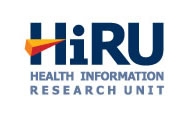 Alfonso Iorio

 Parsian Azadi Hotel-Tehran-Iran , October 23th 2014
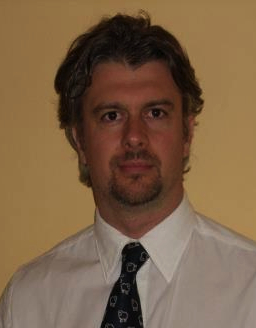 Alfonso Iorio
Associate Professor, Clinical Epidemiology& Biostatistics and Medicine, McMasterUniversity
Director, Adult Hemophilia Centre, Hamilton
Chair, Health Information Research Unit,McMaster University
Co-founder Italian Registry for CongenitalCoagulopathies; 
Chair, Data and Demographics Committee, WFH
Chair Canadian Hemophilia Registry Program
Associate Editor: Blood Coagulation Disorders of the Cystic Fibrosis and Genetic Disorders Review Group of the Cochrane Collaboration
[Speaker Notes: Will introduce myself]
References
Iorio, A. Blood, 2012: 120(4), 720–7. 
Aznar, J. Haemophilia, 2014: 20(5), 624–9.
Matino D. Haemophilia, 2014: 20(5), 604–6.
Matino, D. Haemophilia, 2014: 20(2), 200-6.
[Speaker Notes: Will reassure I am basing the talk on literature I published, and very recently]
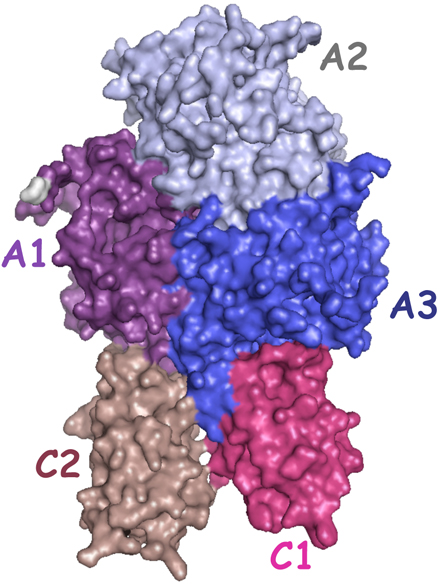 Why switching?
Evidence on switching
Recommendations
Priorities
[Speaker Notes: Will introduce to the topic]
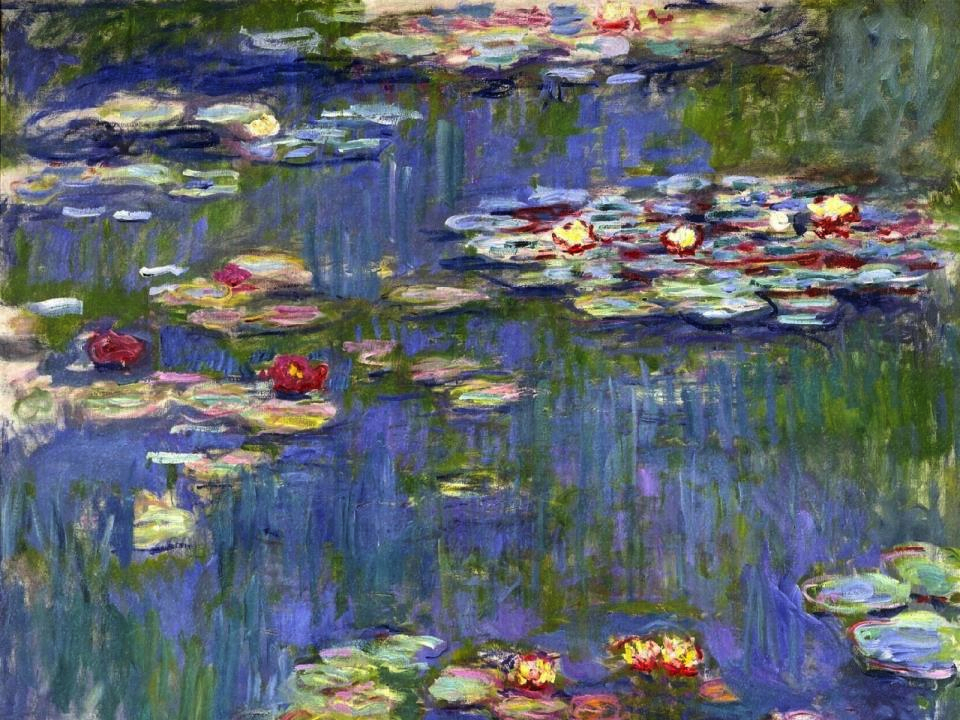 1 – why switching?
HG-US-0478e
Iorio A et al. Blood 2012;120(4):720-727.
6
HG-US-0478e
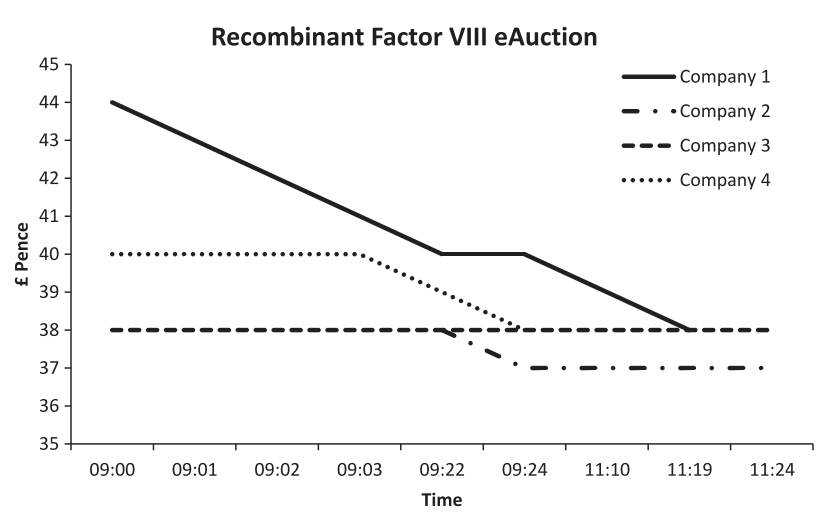 Hay, C. R. M. Hemophilia, 2013, 19(5), 660–7.
Barriers
Safety
Viral
Immunological

Efficacy
????
Guides for Assessing Causation
Hill AB. Principles of Medical Statistics. New York: Oxford University Press, 1971.
9
HG-US-0478e
[Speaker Notes: (36) Common sense evidence but highly epidemiologically valid rules to assess causation]
Multicausality principle1
Previous F8 exposure
CTL-4 polymorphism
FVIII genotype
(missense/point)
IL10, TNF-a
polymorphism
FVIII genotype
(deletions/inversions)
F8
Danger signal
F8
Danger signal
treatment
F8
1. Rothman KJ, Greenland S. Am J Public Health. 2005;95:S144–50.
Modified from Gouw S. Semin Thromb Hemost 2007;35:723–34.
[Speaker Notes: (4) To comment about the interplay of several aspects]
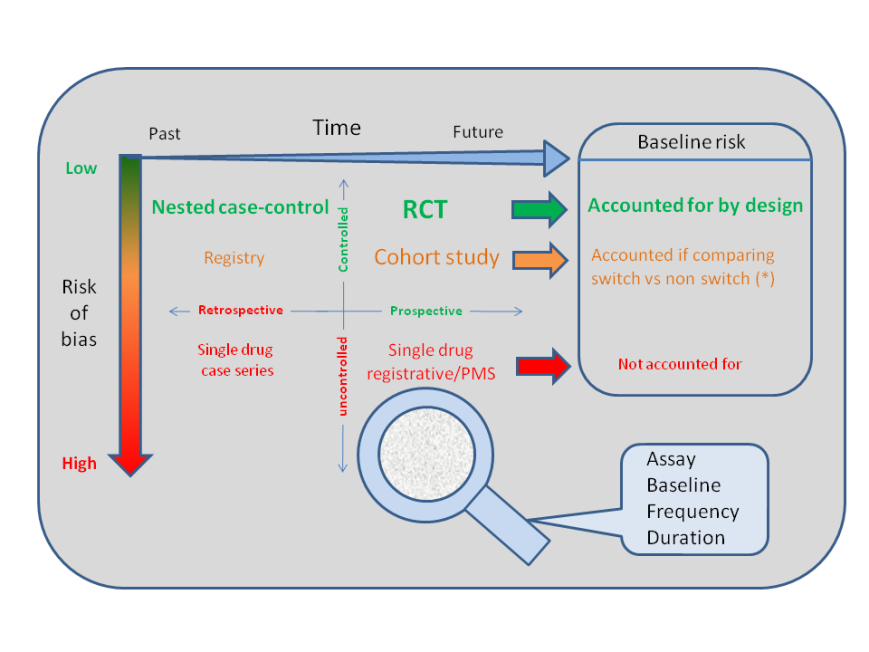 Iorio A et al. Blood 2012;120(4):720-727.
11
HG-US-0478e
The baseline risk
12
HG-US-0478e
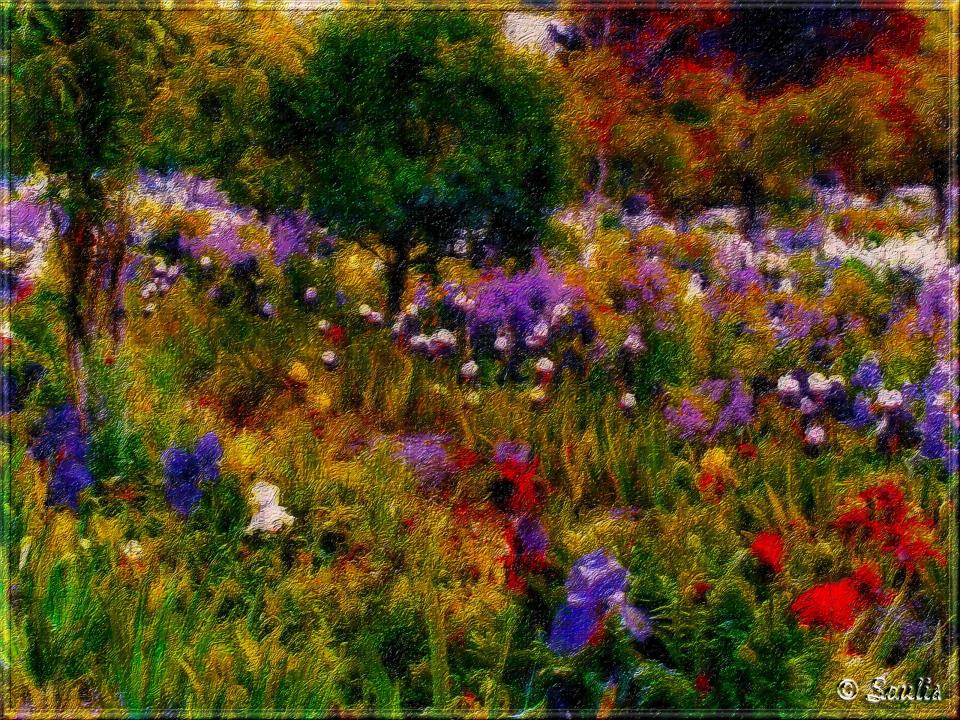 2 – the evidence
HG-US-0478e
Published Risk of inhibitor development related to switching
N/A, not available; NR, not reported; ED, exposure day
Iorio A et al. Blood 2012;120(4):720-727.
14
HG-US-0478e
[Speaker Notes: BDD indicates B-domain deleted; ED, exposure day; NR, not reported; PTP, previously treated patients; and NA, not available.
*Rate of inhibitor positivity before switch was 0.079. When these patients were not excluded, rates were 0.038 at 12 months and 0.050 at 24 months.
†A total of 17 patients had history of previous inhibitors, of which 3 of developed a recurrence. All 4 inhibitors were transient, the only 1 de novo was secondary to surgery. At
study completion, 51 patients had  100 ED, and 24 had 20-100 ED.
‡The study enrolled PTPs and reported the RR for inhibitor development in 54 patients switching versus those not switching. The adjusted RR was 0.9 (95% confidence
interval 0.5-1.6).
§A total of 274 patients were tested at baseline, of which 4 were positive (0.014).
∏Cases observed over 8 years and switched from full-length to BDD factor VIII, the observed inhibitor was transient and secondary to surgery.
¶The cases were observed over 14 years, and switched from plasma-derived to recombinant factor VIII. A total of 101 patients had severe disease.
#The observed inhibitor was in a PTP. No recurrent inhibitors were observed after switching 16 patients with a positive inhibitor history.


Giles AR. Transfusion science. 1998;19:139-48.
Singleton E. Thromb Haemost. 2007;98:1188-92.
Gouw SC Blood. 2007;109:4693-7.
Rubinger M Haemophilia. 2008;14:281-6.
Rea C Haemophilia. 2009;15:1237-42. 
Siegmund B. Hämostaseologie. 2010;30 S1:S37-9.
Bacon CL Haemophilia. 2011;17:407-11.]
Secular trend in the estimated risk of inhibitor development in PTPs
Cumulative rates observed progressively increased over time from 0.0015 to 0.0053 
What might the effects be due to?:
Increased awareness 
More accurate and frequent inhibitor testing; 
May reflect more the widespread use of:
Prophylaxis
Greater factor consumption
More frequent switching
May parallel temporal trends toward more frequent allergic and autoimmune disorders
15
HG-US-0478e
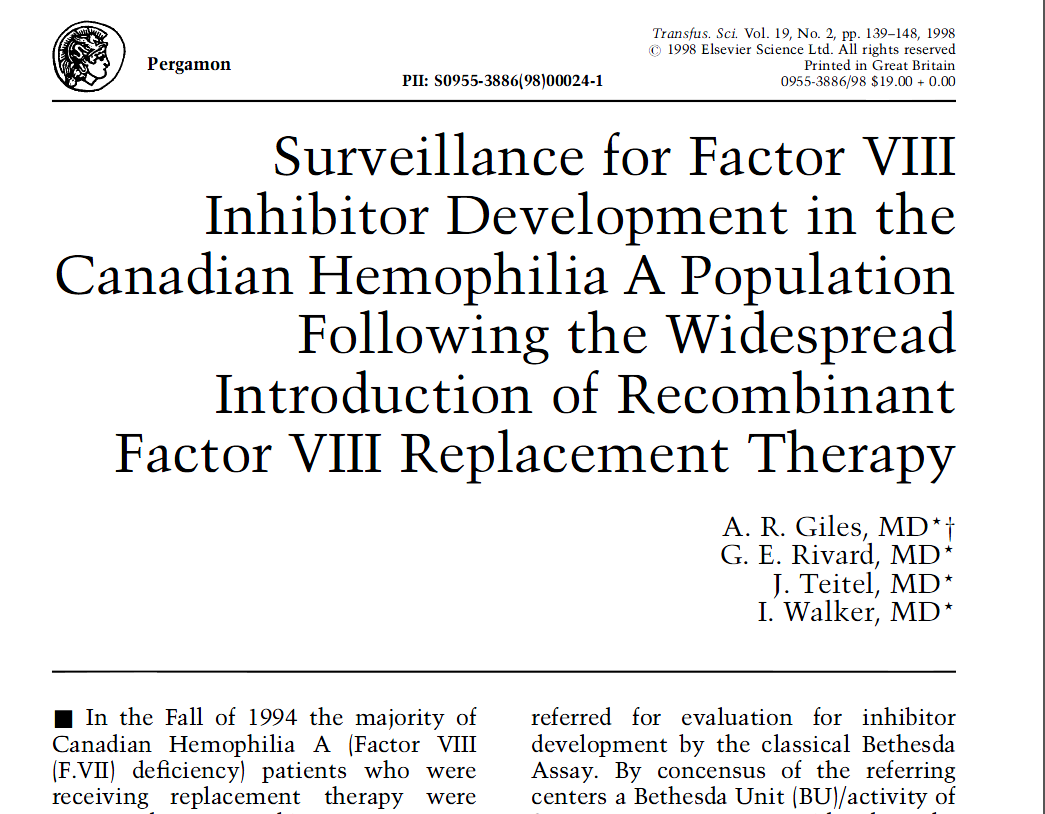 Giles, et al. Tranfus. Sci. 1998;19(2): 9-48. .                    
HG-US-0478e
16
Conversion of Canada Hemophilia A Population to High-Purity Products
Giles, et al. Tranfus. Sci. 1998;19(2): 9-48
17
HG-US-0478e
[Speaker Notes: Rubinger M et al. Haemophilia 2007; 14:281–6. 

UKHCDO switch study. Hay C, personal communication]
97/167 with > 150 ED

9 inhibitors, all transient
18
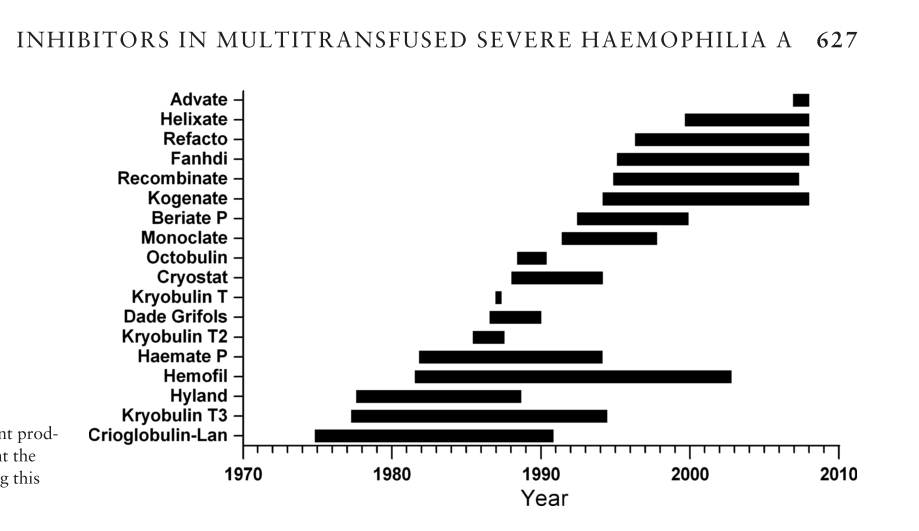 Aznar, J. Haemophilia, 2014: 20(5), 624–9.
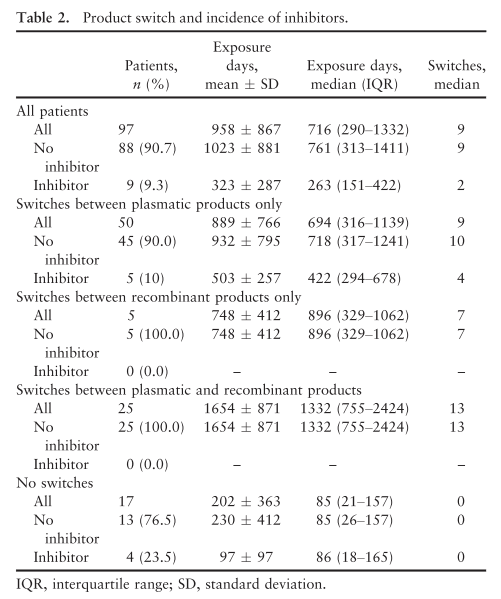 Product switch and incidence of inhibitors
Aznar, J. Haemophilia, 2014: 20(5), 624–9.
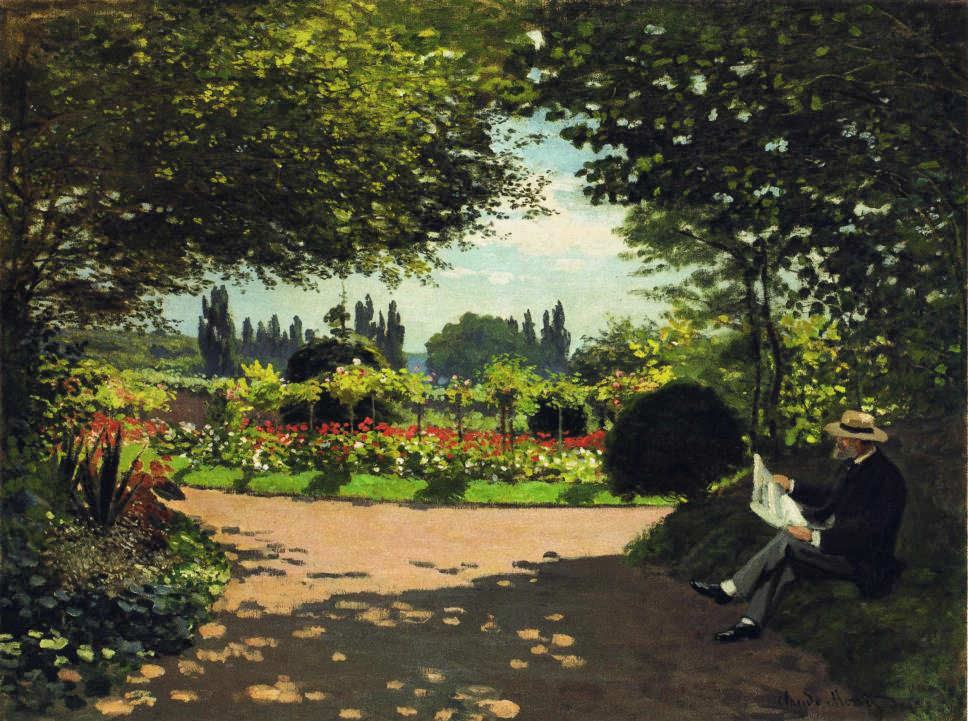 3 - Recommendations
HG-US-0478e
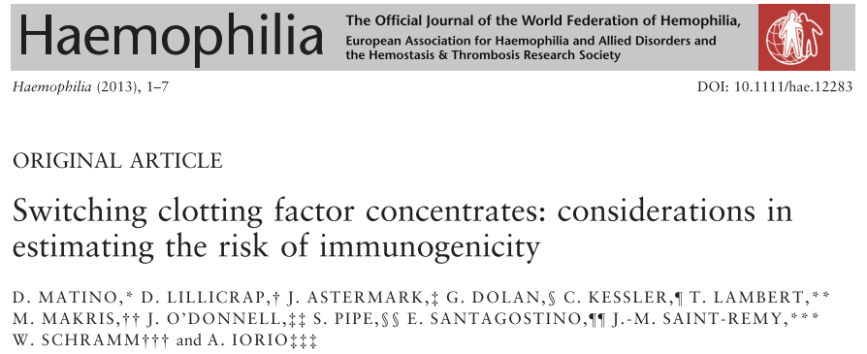 A Modified Delphi Technique was used to add to the considerations of the risk of FVIII immunogenicity associated with product switching

Structured group communication involving 12 expert panelists

14 items were identified and ranked, followed by preparation of statements
Matino D, et al. Haemophilia 2013; 1-7. DOI:10.1111/hae.12283.
23
HG-US-0478e
Outcome of Delphi Consensus Process:      Items and Statements
Item 1. Evidence documenting an increased risk of FVIII inhibitor development with product switching is weak
Item 2. The risk of inhibitor development is likely to be less with FIX product switches compared to FVIII switches
Item 3. FVIII inhibitor development is more likely when product switches occur during the first 50 exposure days
Item 4. The risk of FVIII inhibitor development may be increased with the new FVIII conjugates and fusion proteins
Item 5. The risk of an inhibitor after switching may be different for severe vs. moderate or mild haemophilia
Matino D, et al. Haemophilia 2013; 1-7. DOI:10.1111/hae.12283.
24
HG-US-0478e
Outcome of Delphi Consensus Process:  Items and Statements (cont’d)
Item 6. The risk of FVIII inhibitor development with product switching is increased in patients with a past history of an inhibitor
Item 7. There may be an increased risk of inhibitor development when switching product just prior to surgery or intensive treatment
Item 8. The risk of a FVIII inhibitor development increases with the frequency of product switching
Item 9. There is an increased risk of FVIII inhibitor development when switching concentrates in patients being treated on demand as opposed to prophylactically
Matino D, et al. Haemophilia 2013; 1-7. DOI:10.1111/hae.12283.
25
HG-US-0478e
Outcome of Delphi Consensus Process:  Items and Statements (cont’d)
Item 10. There is an increased risk of FVIII inhibitor development when switching between plasma-derived and recombinant FVIII concentrates
Item 11. There is an increased risk of FVIII inhibitor development when switching between B-domain deleted and full-length FVIII concentrate
Item 12. FVIII inhibitor risk associated with recombinant FVIII use could be influenced by the type of cell employed for FVIII production
Item 13. All recombinant FVIII products have the same risk of inhibitor development
Item 14. The risk of FVIII inhibitor development with product switches can be predicted by genetic analysis
Matino D, et al. Haemophilia 2013; 1-7. DOI:10.1111/hae.12283.
26
HG-US-0478e
Item 10. There is an increased risk of FVIII inhibitor development when switching between PD and rec FVIII concentrates
A. There is no evidence to support this statement. The Canadian sur- veillance of product switching for the entire population to recombinant FVIII in 1988 did not show any increase in the baseline risk for inhibitor development (92%).

B. There is no evidence that the risk of inhibitor development associated with switching from any plasma-derived concentrate to any recombinant prod- uct is different from that associated with switching between two different plasma-derived or two recombi- nant factor concentrates (77%).
Matino D, et al. Haemophilia 2013; 1-7. DOI:10.1111/hae.12283.
27
HG-US-0478e
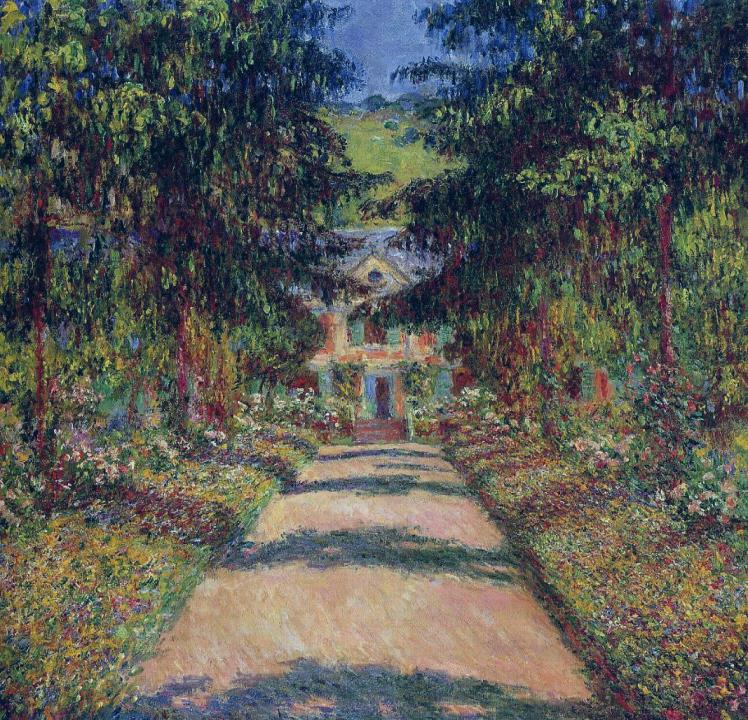 4 – Priorities and directions
28
HG-US-0478e
Key messages
No signal of increased immunogenecity for recombinants
No signal of risk around switching
“Natural experiments” of switching should be optimized to gain further knowledge
Key Messages
The process
The evidence
The future
Studies around switching are complex
“Natural experiments” should be optimized
Imperfect but overall reassuring
No signal of increased immunogenicity when switching from PD to recombinant FVIII
30
HG-US-0478e
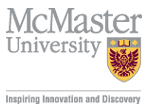 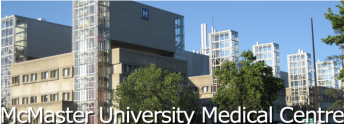 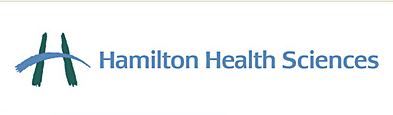 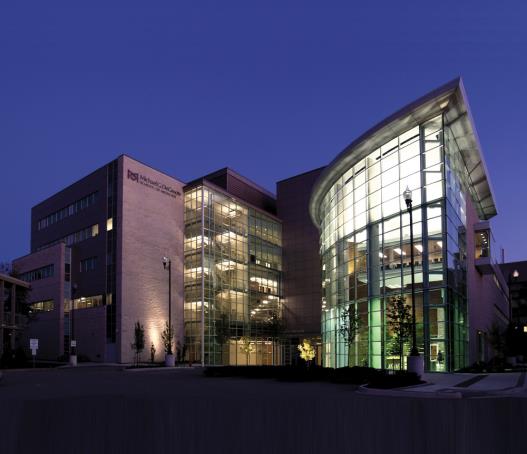 Thank Youiorioa@mcmaster.cahemophilia.mcmaster.ca
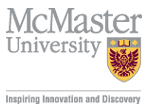 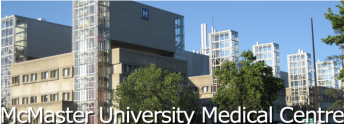 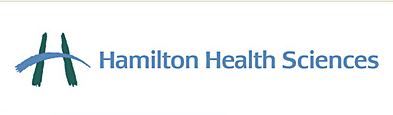 31
HG-US-0478e